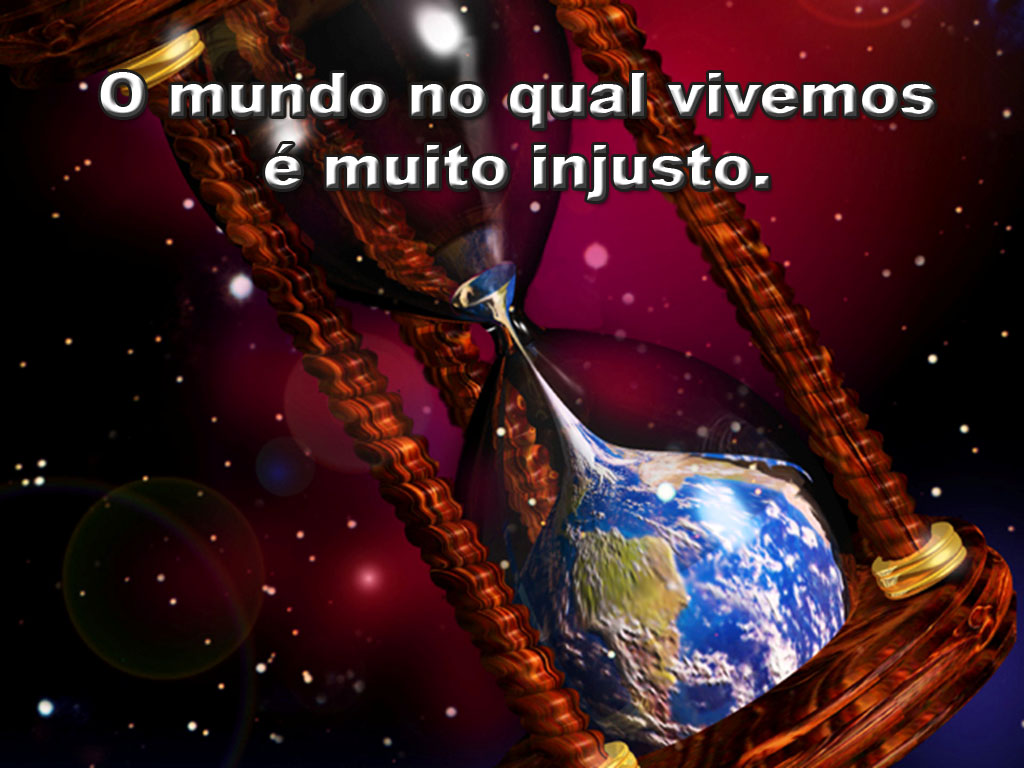 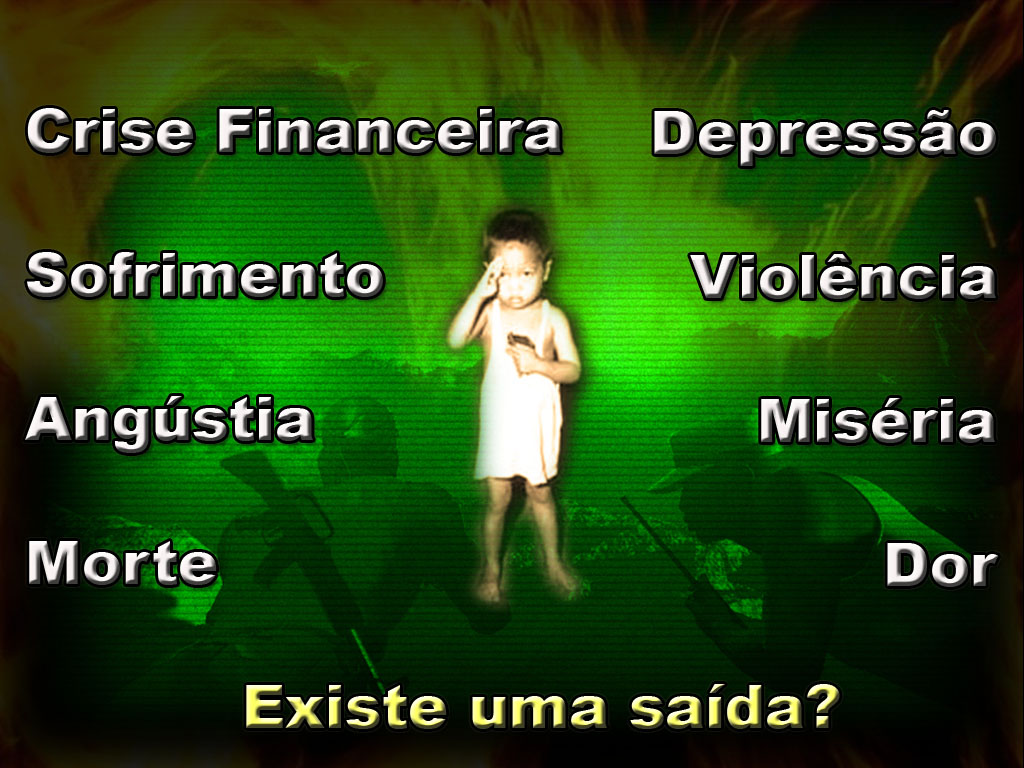 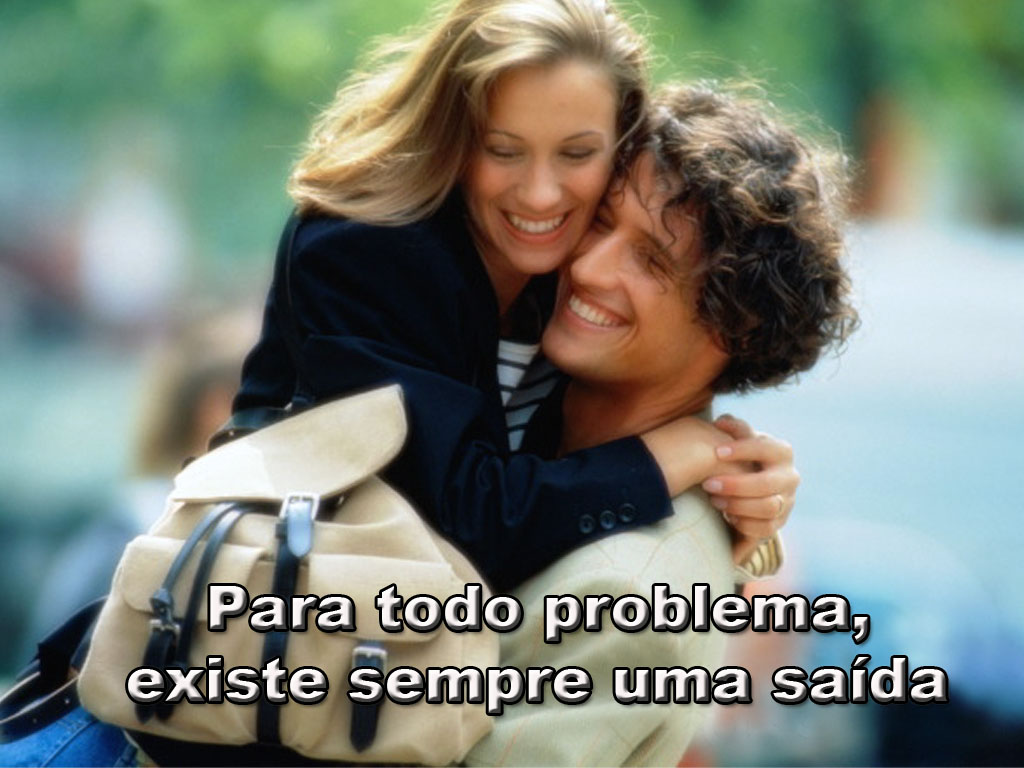 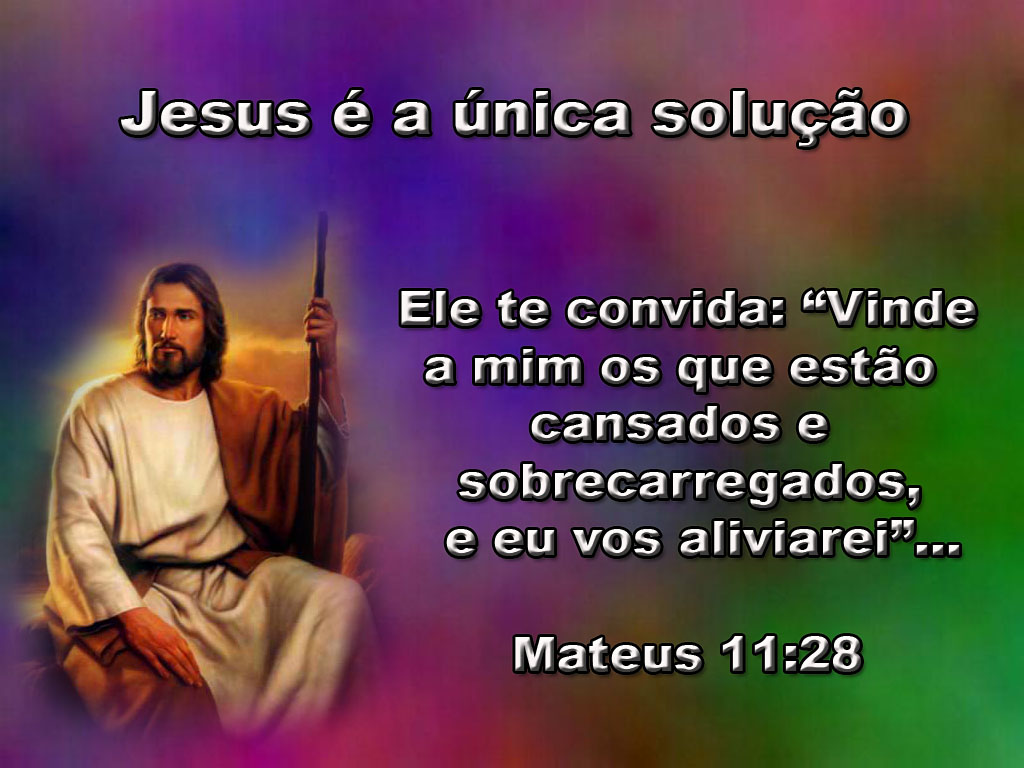 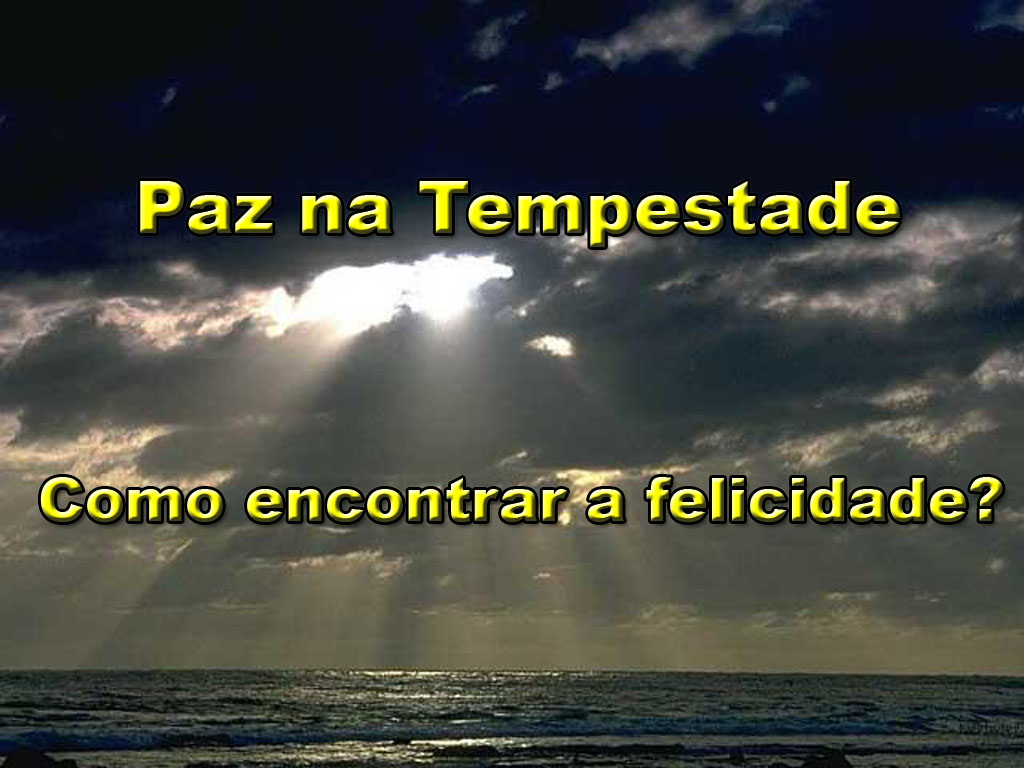 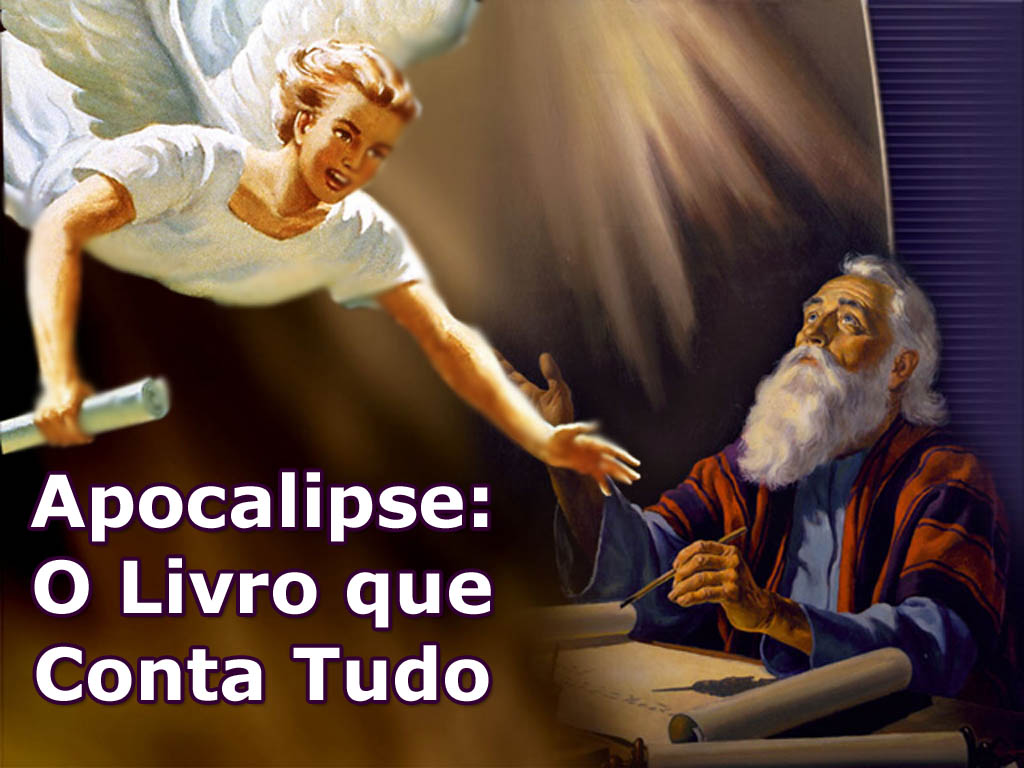 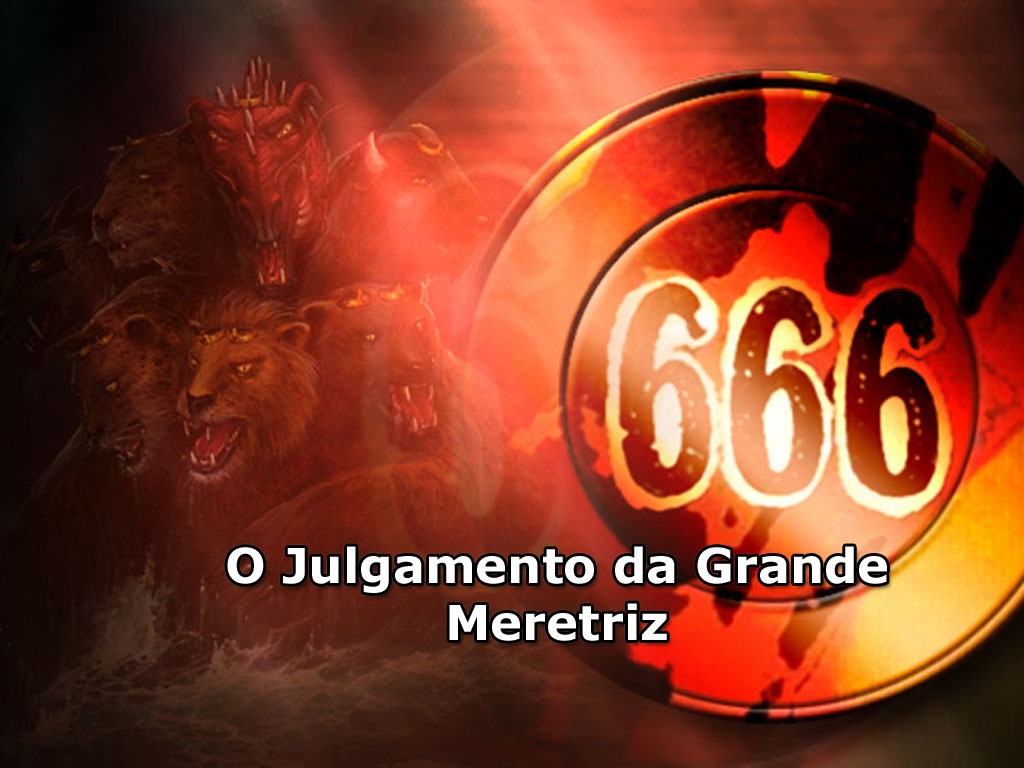 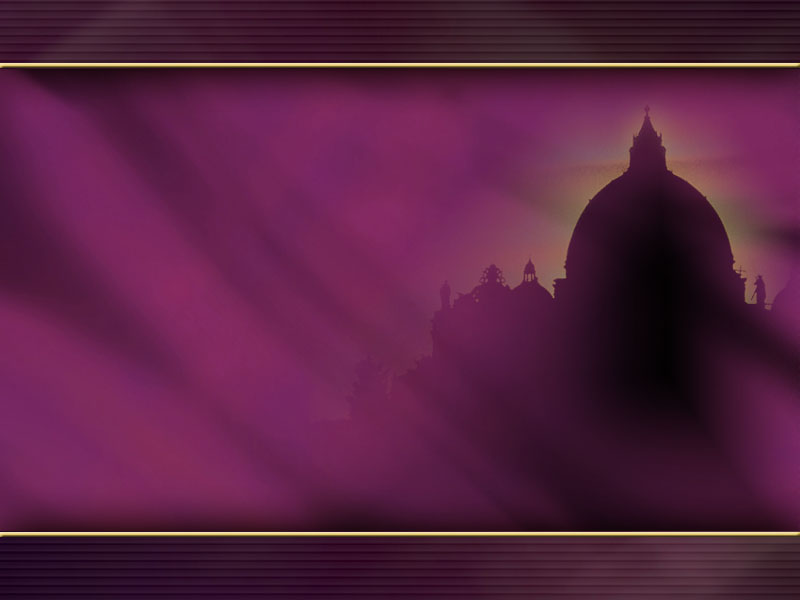 APOCALIPSE 17:1-7
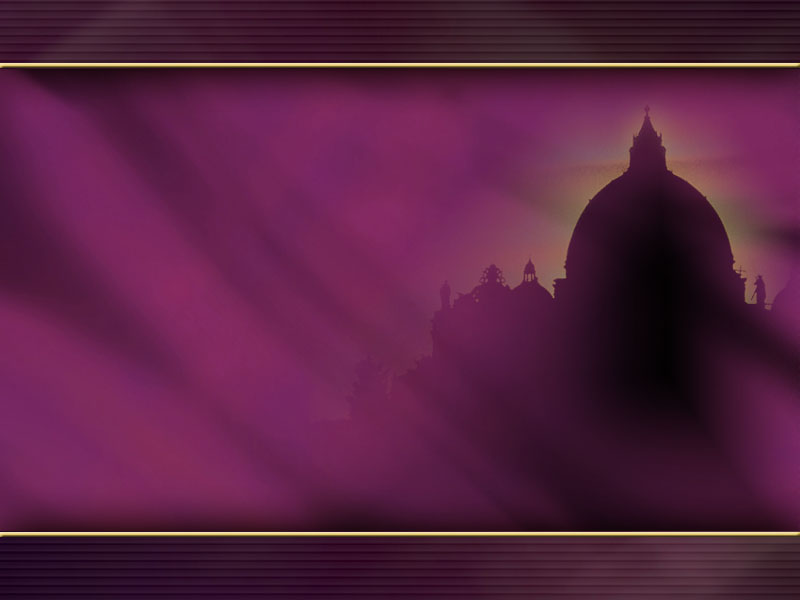 ERA
APARECERÁ
NÃO É
Fim
538
1798
1929
Dominador
Dominará
Não é mais
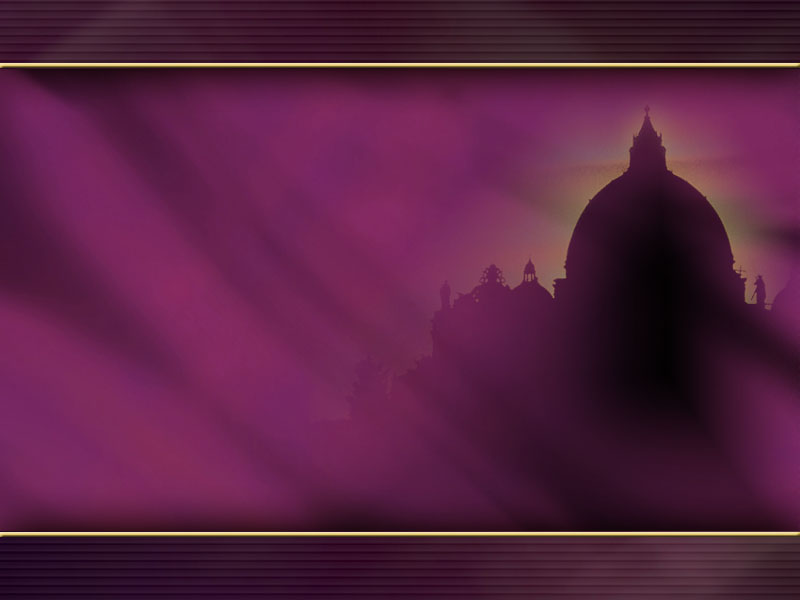 Escritores clássicos como Horácio, Virgílio e Cícero identificaram Roma como a cidade das sete colinas.
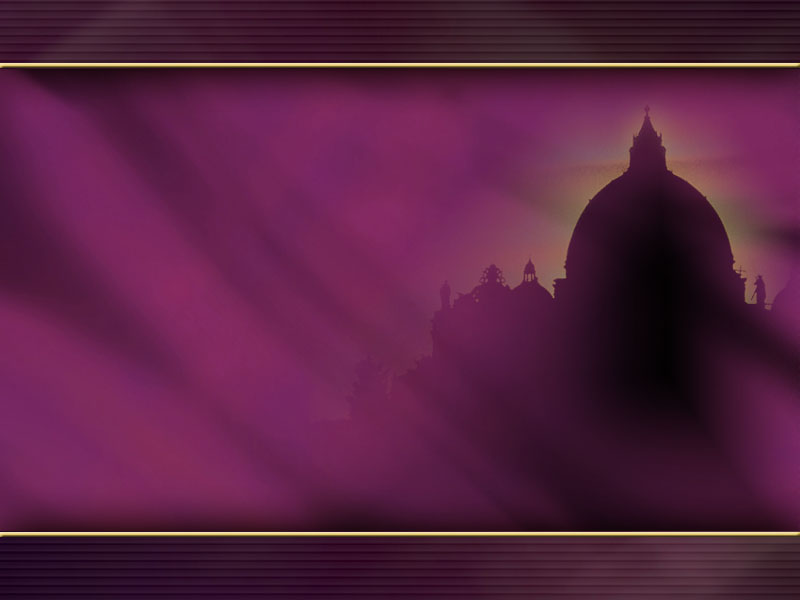 ROMA: A CIDADE DAS SETE COLINAS
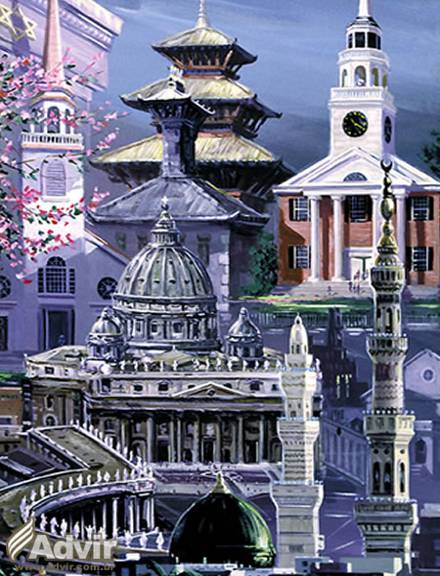 Roma está localizada entre 7 colinas.
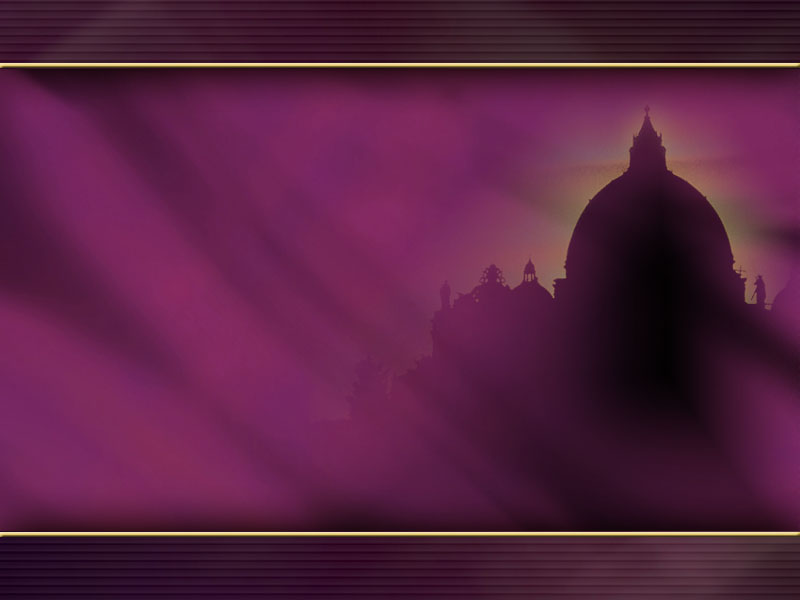 7 MONTES = 7 REIS (17:9)
Roma Papal
5 Reinos já caíram
Roma Imperial
Era 538
 Não é 1798 
Virá 1929 Durar pouco
Grécia
Medo-Pérsia
Babilônia
Época de João
Assíria
Egito
JEREMIAS 51:24-25
DANIEL 2:35,44,45
8°R
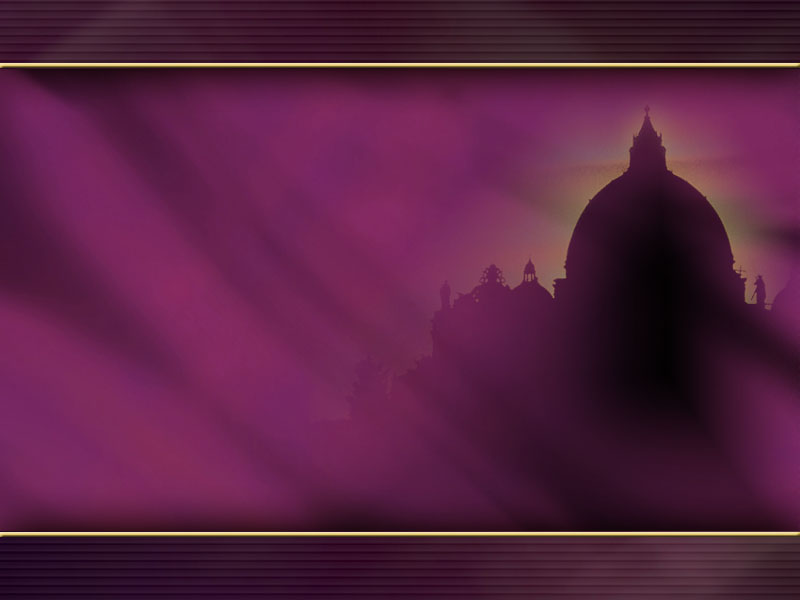 O OITAVO REI - REINO
O oitavo rei é o papado plenamente curado de sua ferida mortal em 11 de fevereiro de 1929. (Ap.13:3). A partir desta data, o Vaticano começaria um trabalho para adquirir prestígio mundial.
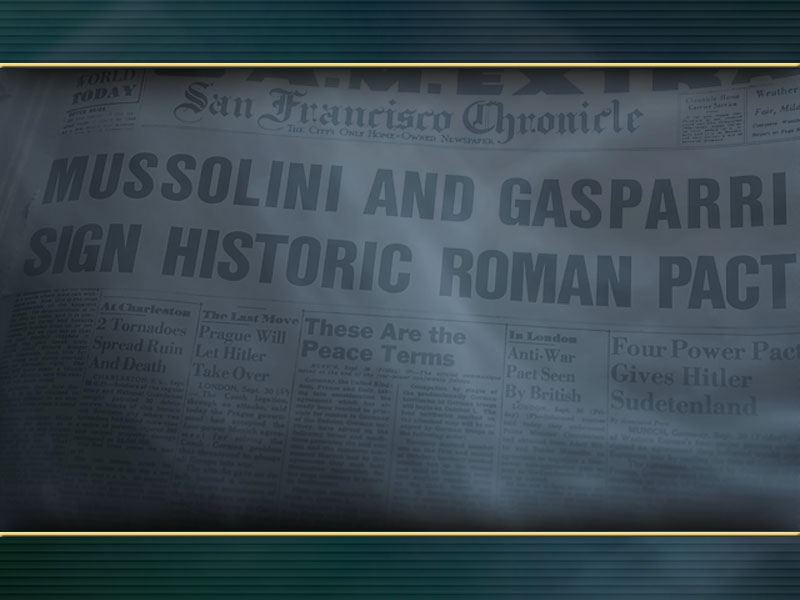 Benito Mussolini assinou a célebre concordata com o papado, dando-lhe os 44 hectares que hoje constituem o Estado do Vaticano, recuperando assim  o poder temporal dos papas. Desde aquela época  a popularidade dos papas tem crescido muito.
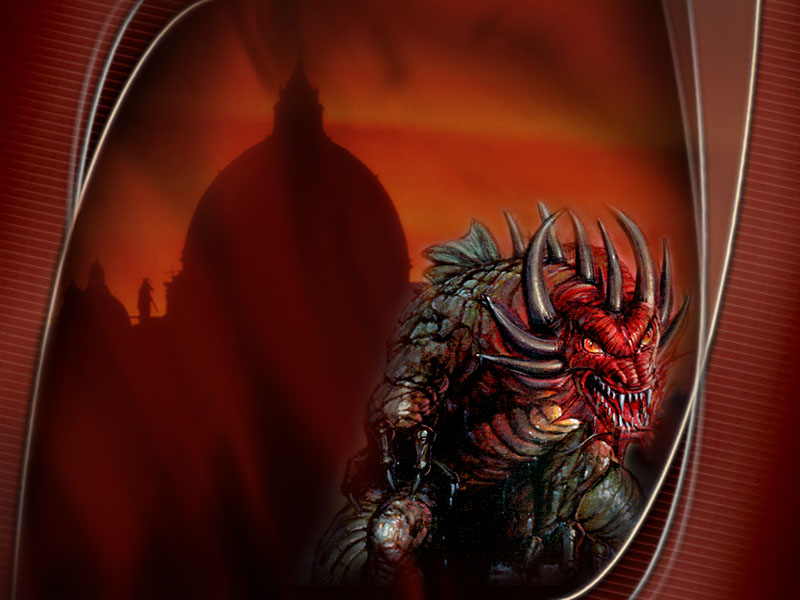 O tempo de Roma
“...e autoridade para agir quarenta e dois meses... . A mulher, porém, fugiu para o deserto ... por 1.260 dias” (Apocalipse         13:5 e 7; 12:6).
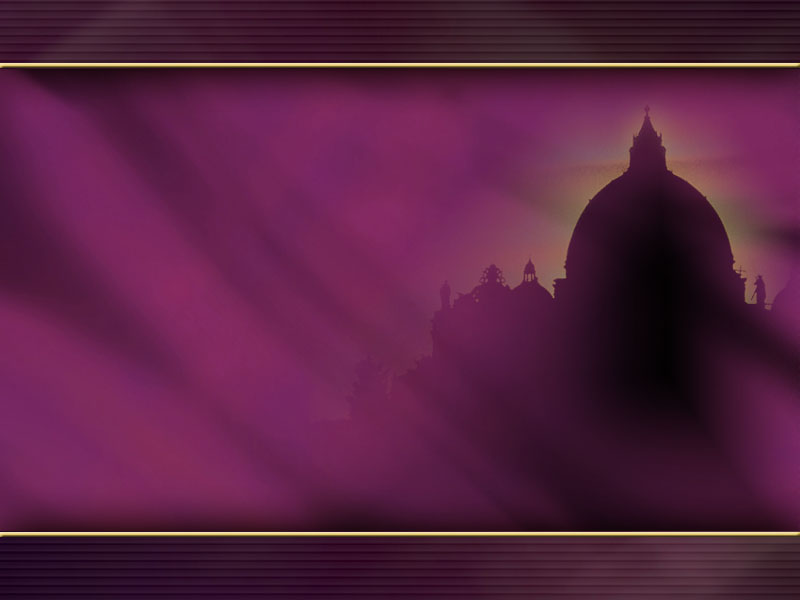 1260 anos
538
Edito de Justiniano
1798
Ferida de Morte
1929
Concordata Ferida curada
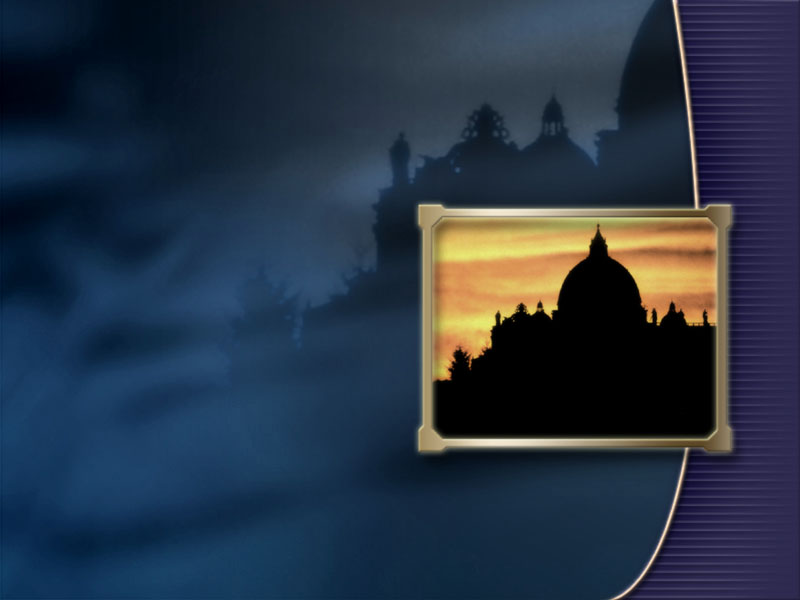 Além de perseguir, que faria a besta símbolo do anticristo?
Apocalipse 13:5 e 6
Blasfêmias
Pretensão de perdoar pecados (Atos 8:20-23; Marcos 2:7 ).
Nomeou-se “cabeça  da igreja”. Cristo é o Cabeça do corpo da Igreja (Efésios 5:23).
Permite que se ajoelhe diante dele (Atos 10:25 e 26; Apocalipse 19:10; 22:8 e 9).
Anticristo = que se põe no lugar de Cristo e também se opõe a Cristo.
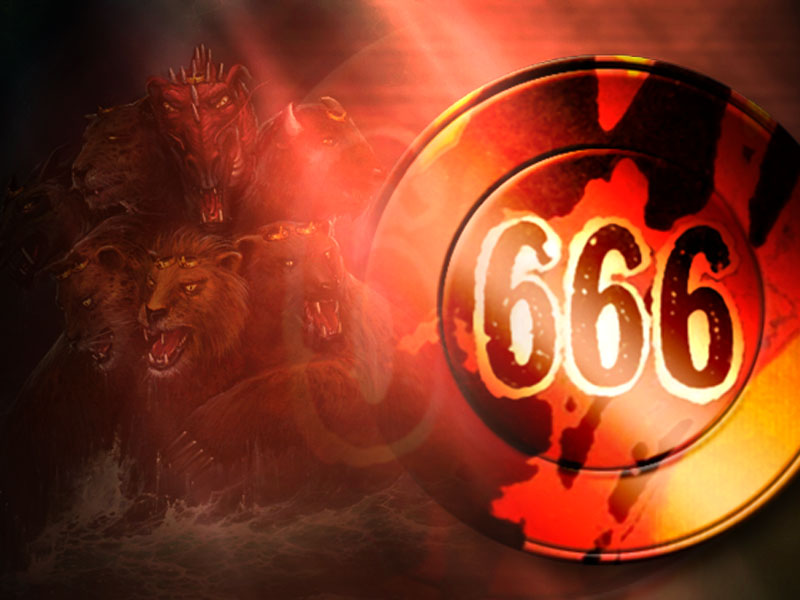 Identificador da Besta
“...ou o número do seu nome... O número da besta, pois é número     de homem. Ora, esse número é seiscentos      e sessenta e seis” (Apocalipse 13:17 e 18).
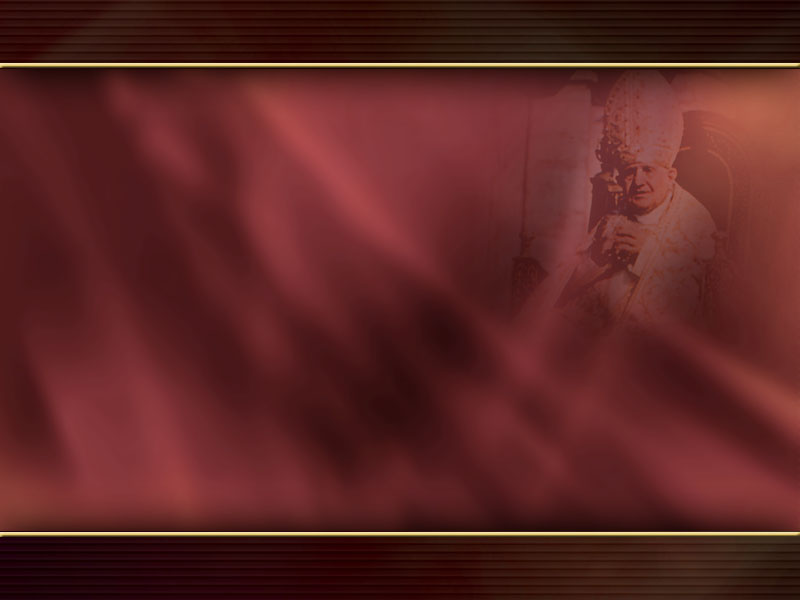 V = 5
I  = 1
C = 100
A = 0
R = 0
I = 1
V = 5
S = 0
F = 0
I = 1
L = 50
I = 1
I = 1
D = 500
E = 0
I = 1
Total = 666
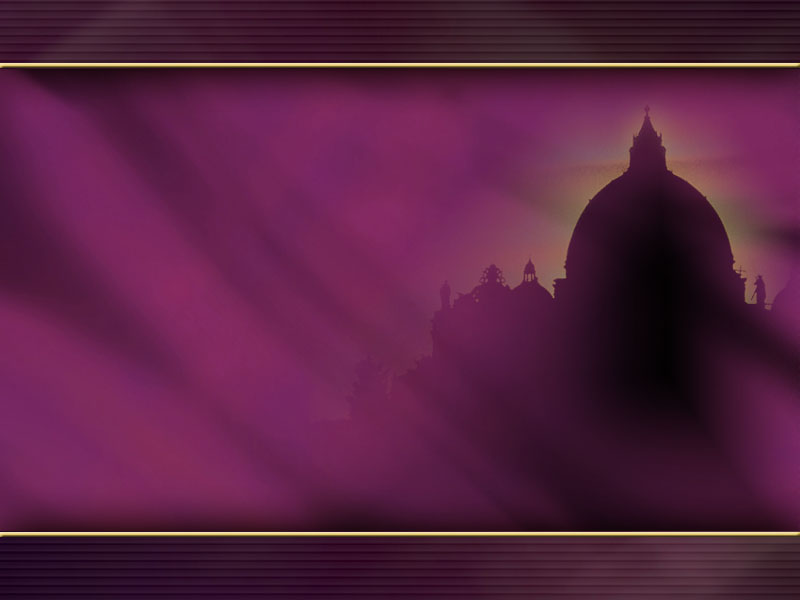 10 CHIFRES = REIS – REINOS (AP.17:12)
Os 10 chifres estão representando os 10 reinos que saíram do Império romano quando perdeu o seu domínio em 476 d.C. O profeta prediz o surgimento da Europa e sua aliança com o papado.
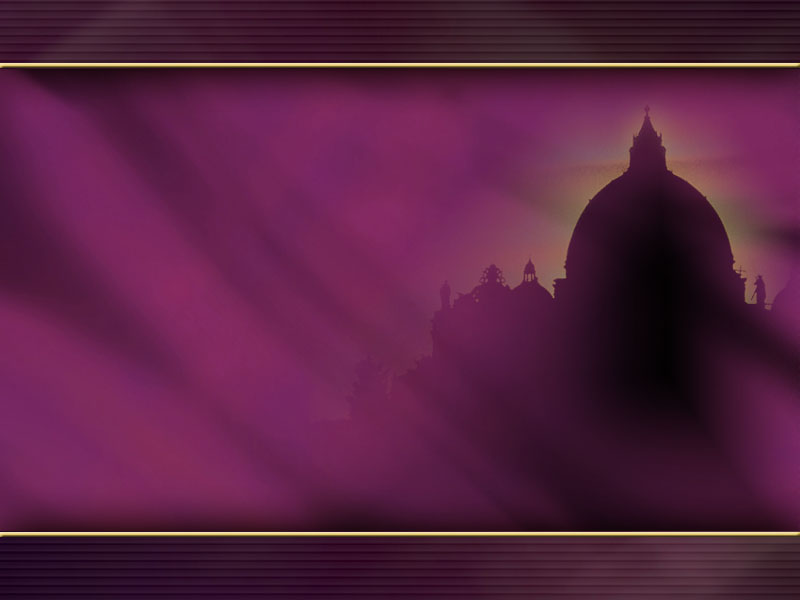 A MULHER DOMINA O MUNDO AP.17:18
“A mulher que viste é a grande cidade que domina sobre os reis da terra”. (Ap.17:18)
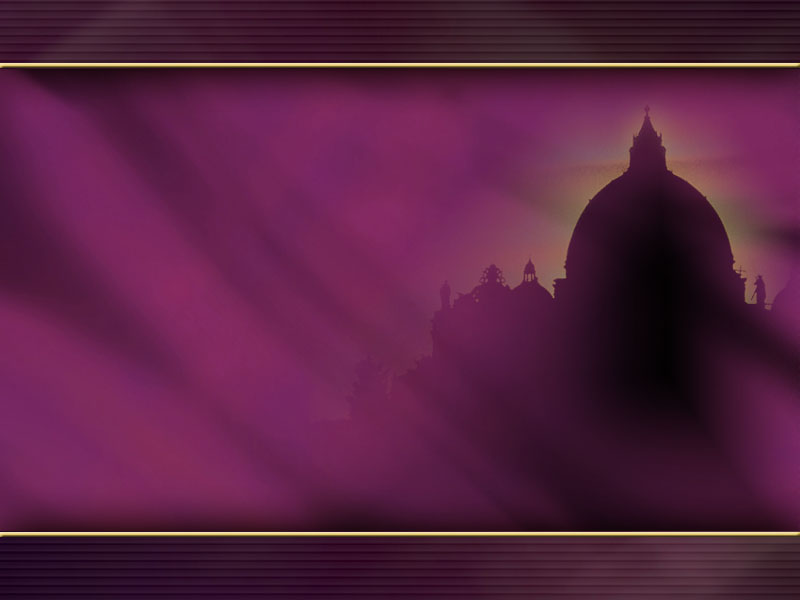 APOCALIPSE 13:3-4; II TESS. 2:1-4
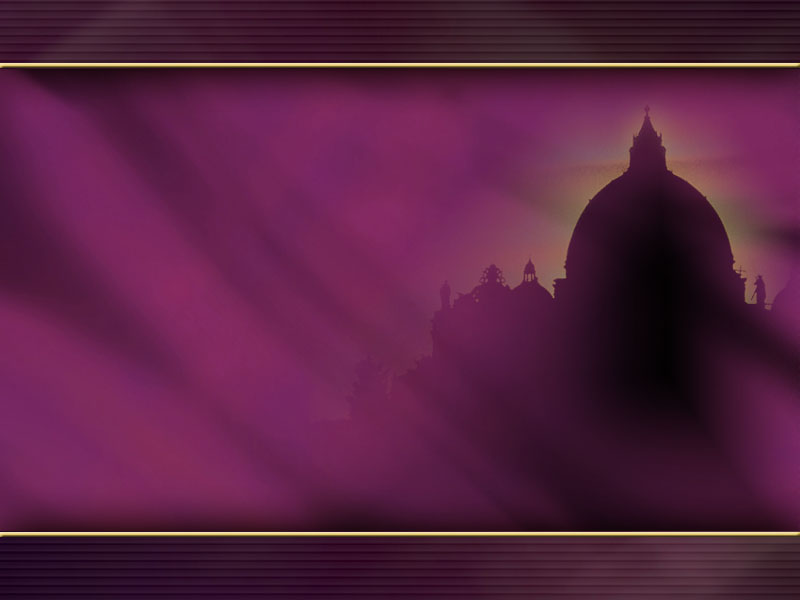 JUÍZO CONTRA BABILÔNIA: Ap.18:1-8
Antes de Deus proclamar o Juízo contra a Babilônia Ele ilumina o mundo inteiro com a sua glória. Isto é, o evangelho será pregado a todo o mundo.
Mateus 24:14
Mateus 28:18-20
Marcos 16:15-16
Apocalipse 7:1-3
Apocalipse 14:6-12
Apocalipse 18:1
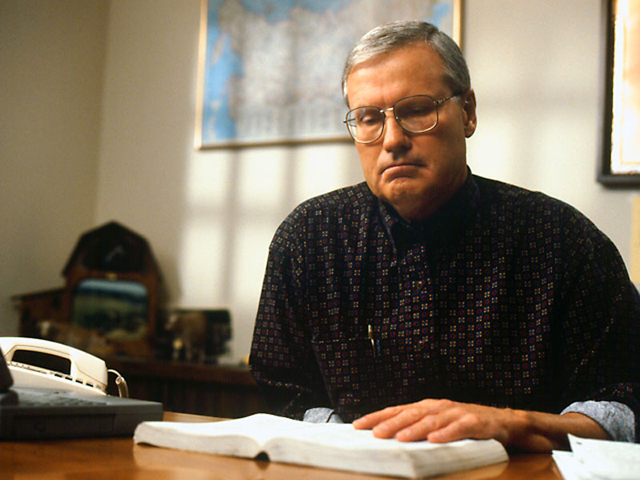 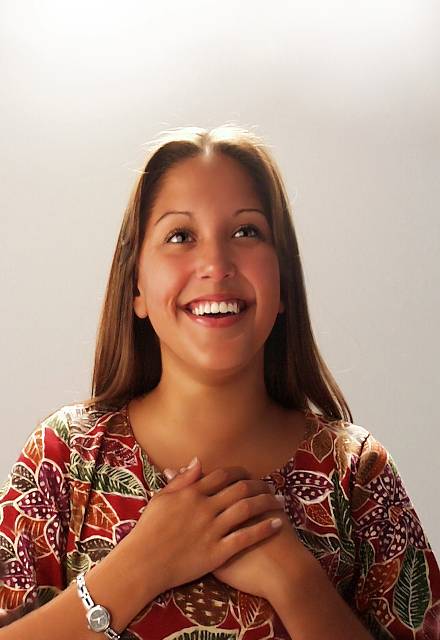 Qual deve ser a sua decisão?
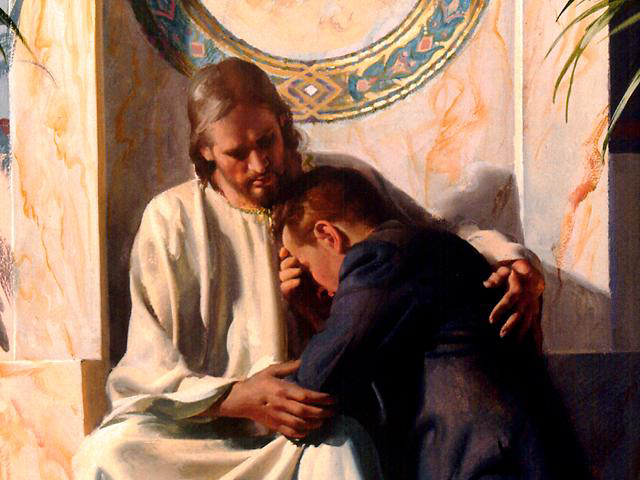 Jesus Cristo AINDA está de braços abertos para te receber, não quer se entregar a ele agora?
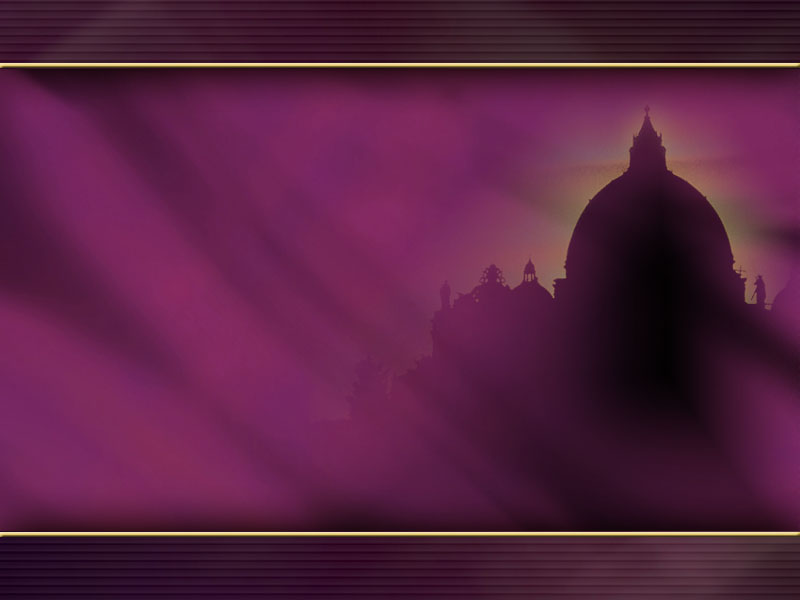 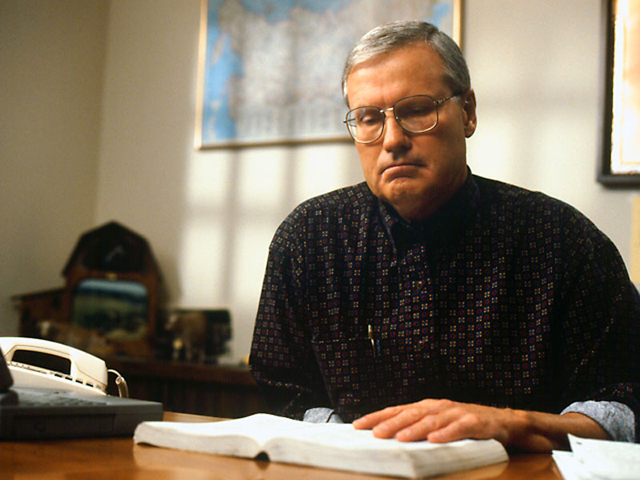 “E conhecereis a verdade e a verdade vos libertará”. (João 8:32)
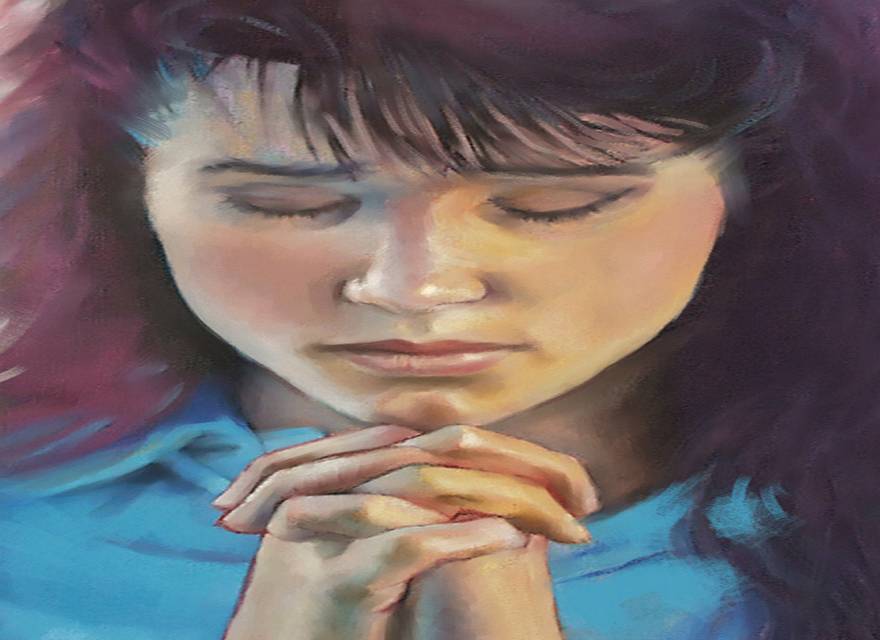 Eu desejo aceitar Jesus Cristo agora como o meu Salvador e Senhor.
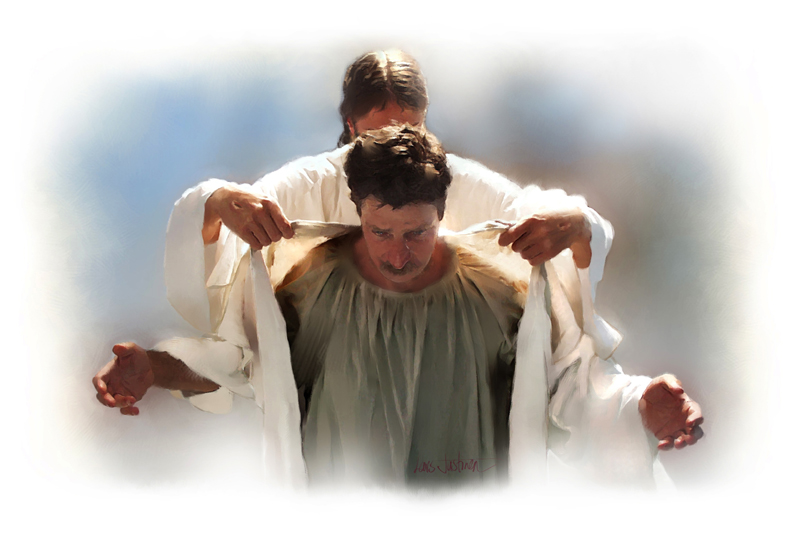 Jesus Cristo será o meu Senhor e eu o Seu servo.
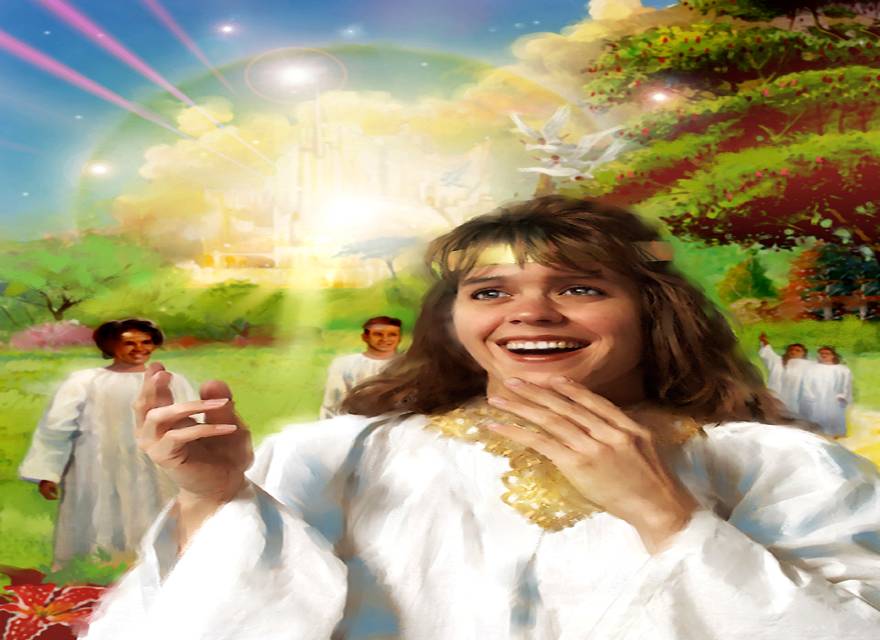 Quero viver a vida eterna!
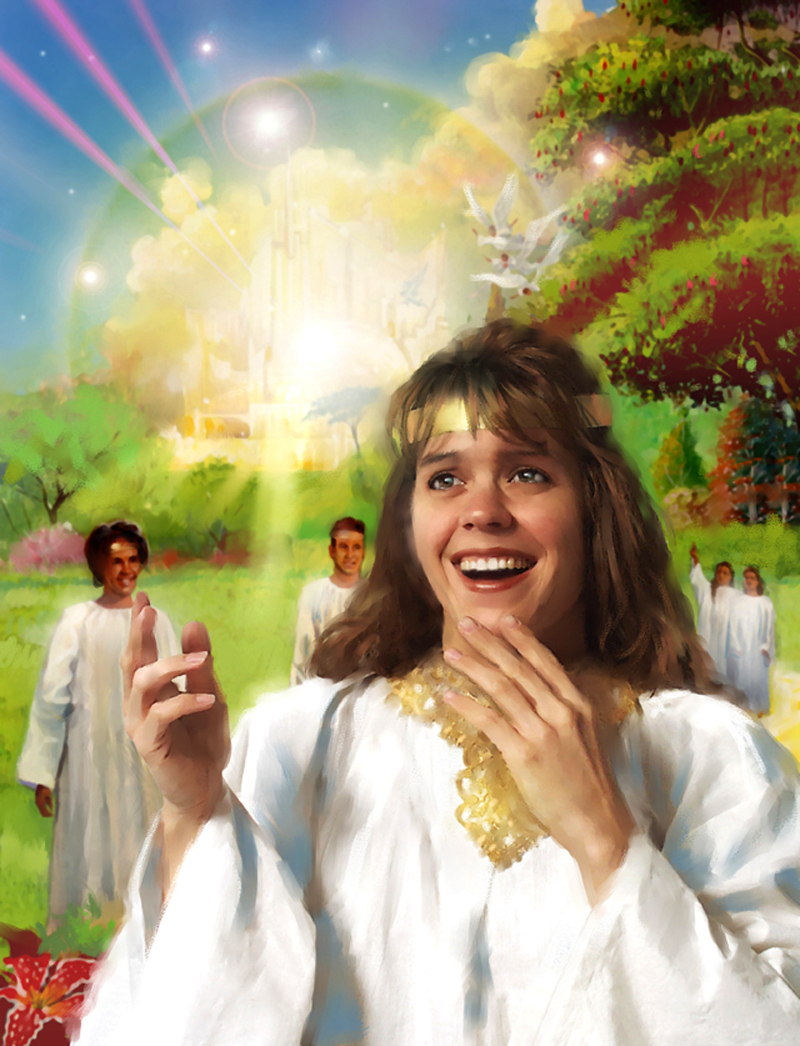 Próximo Estudo 
NÃO PERCA!
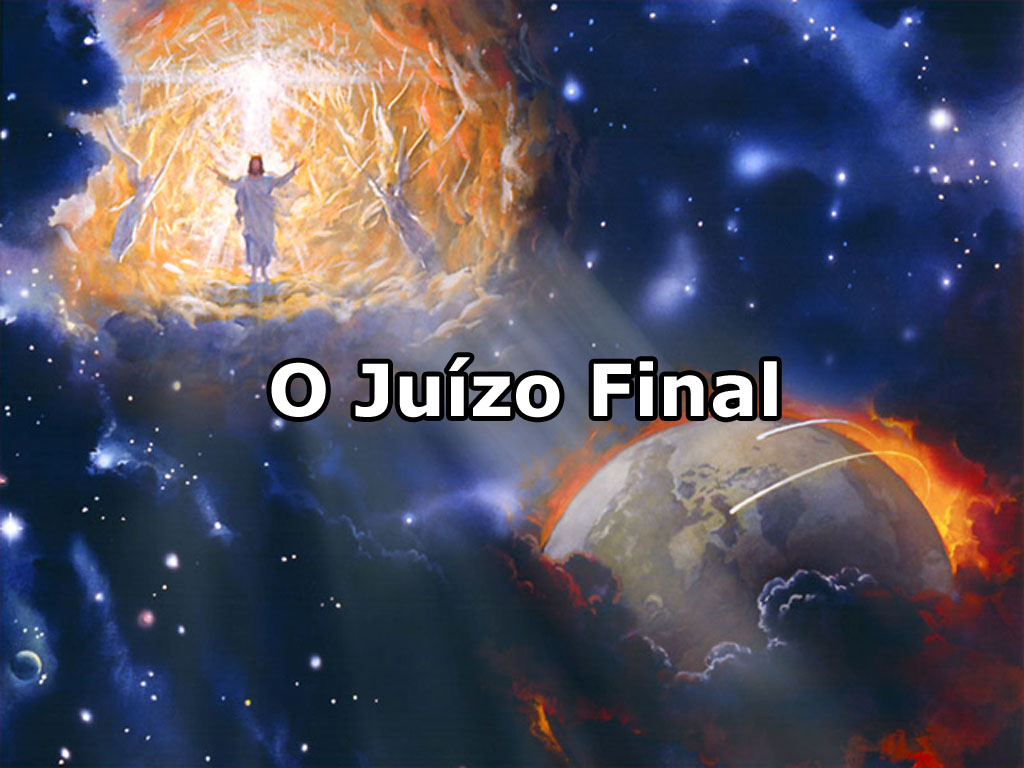 Extras
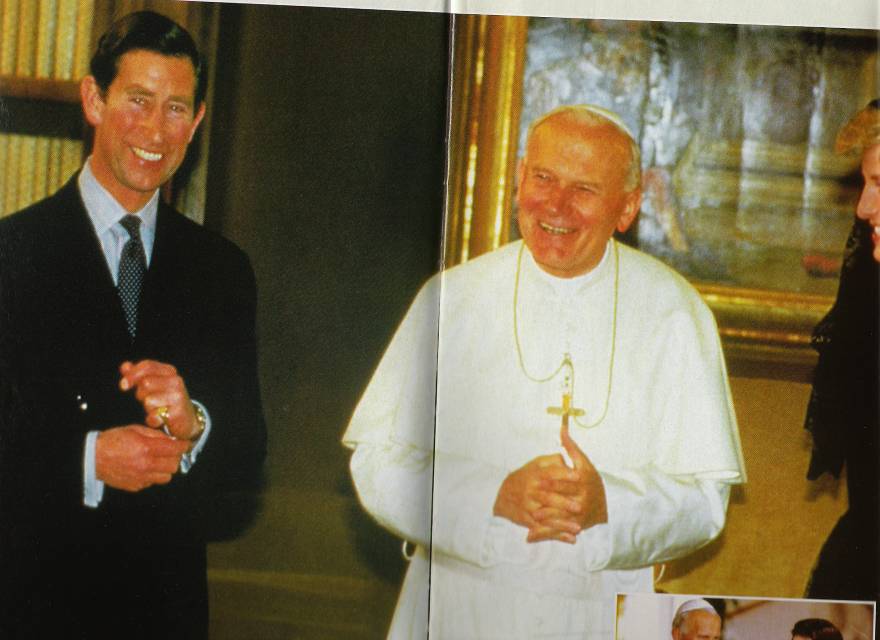 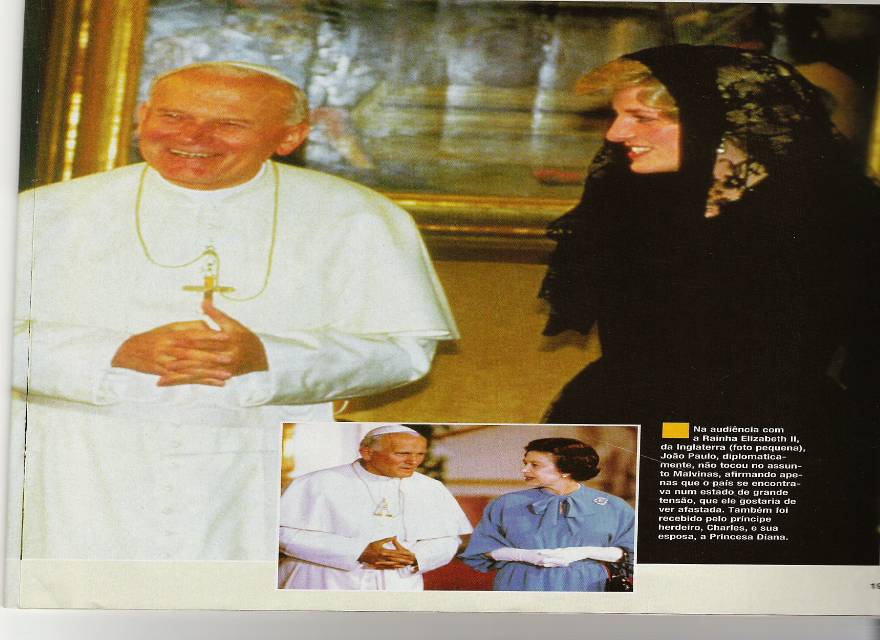 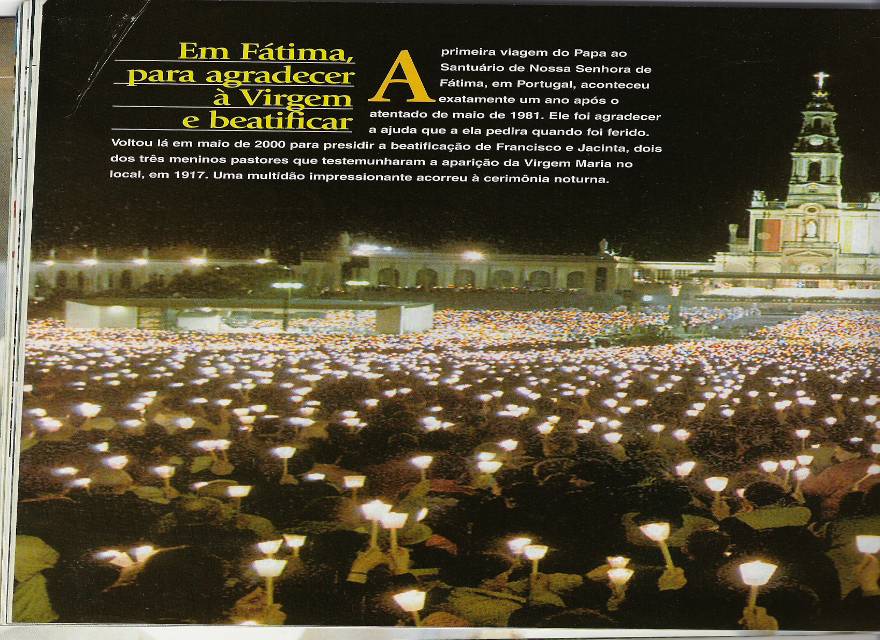 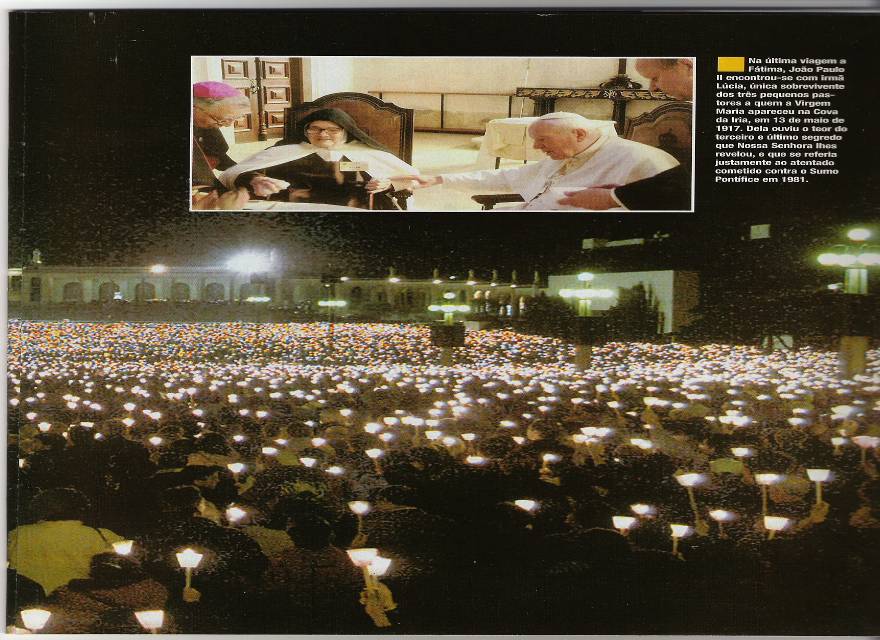 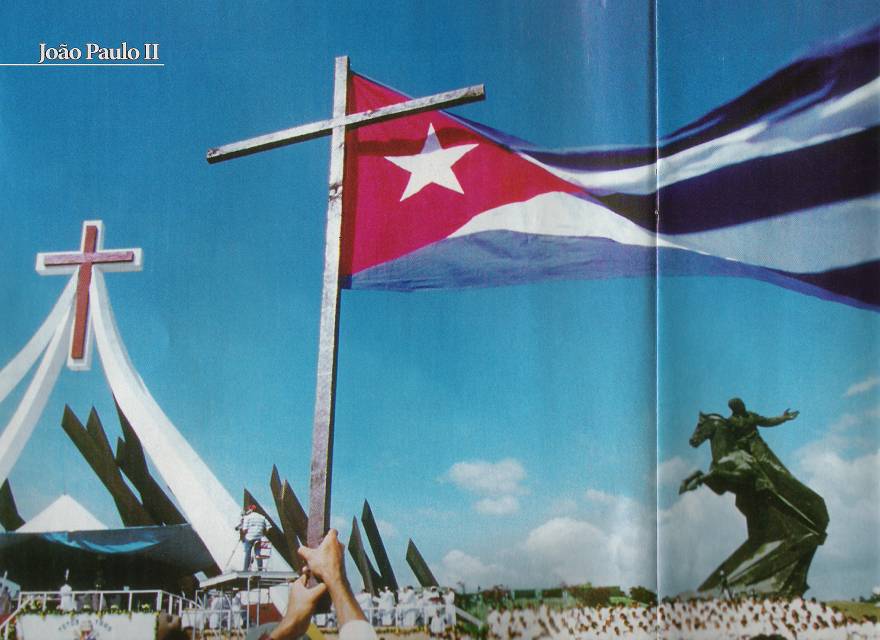 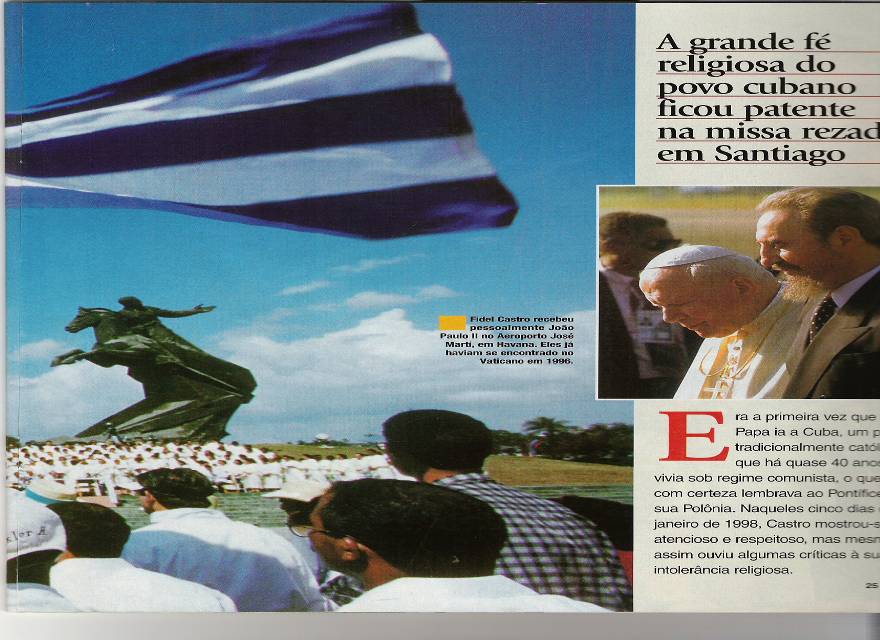 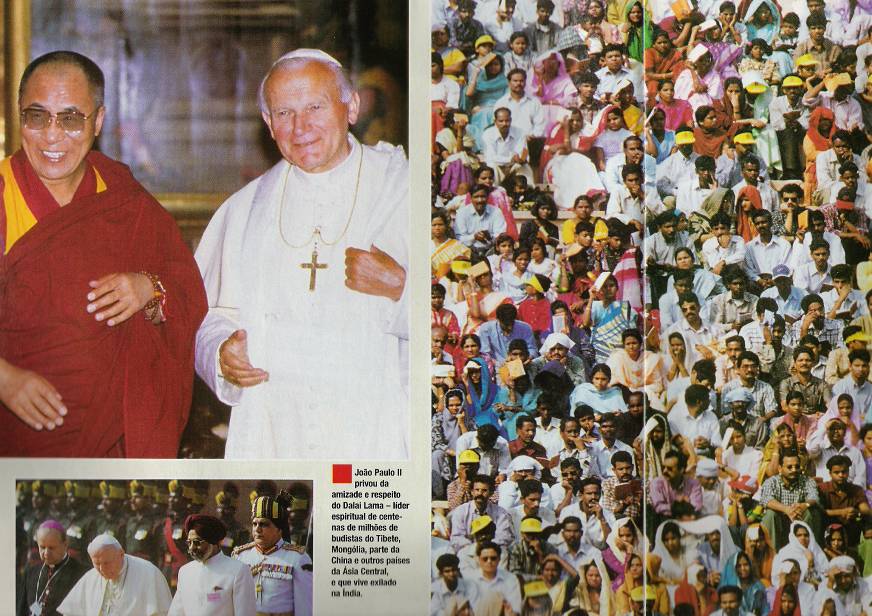 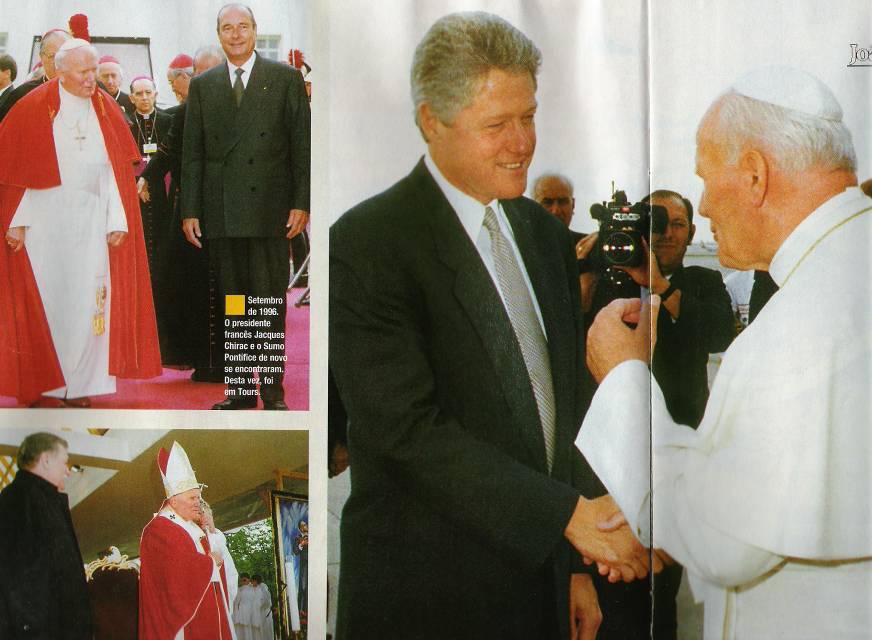 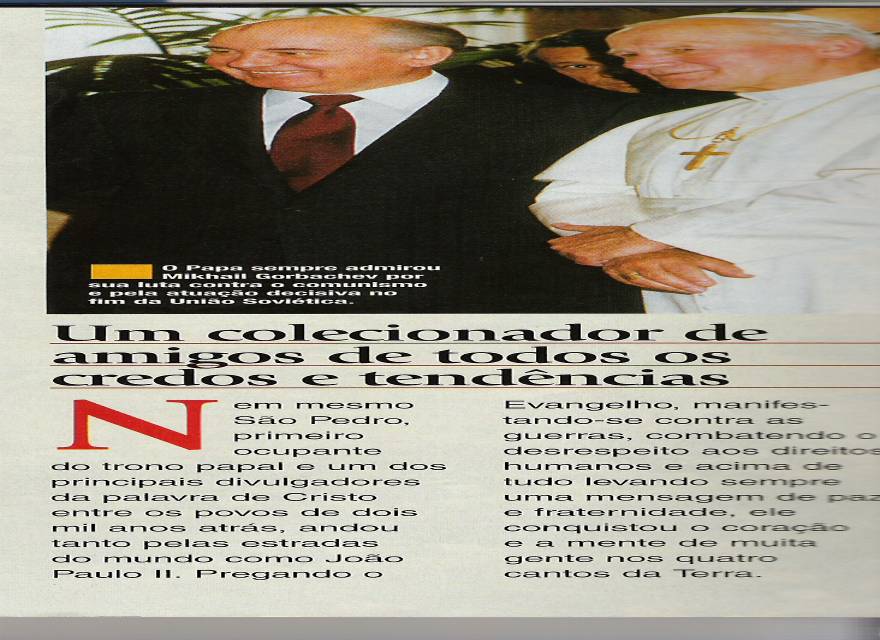 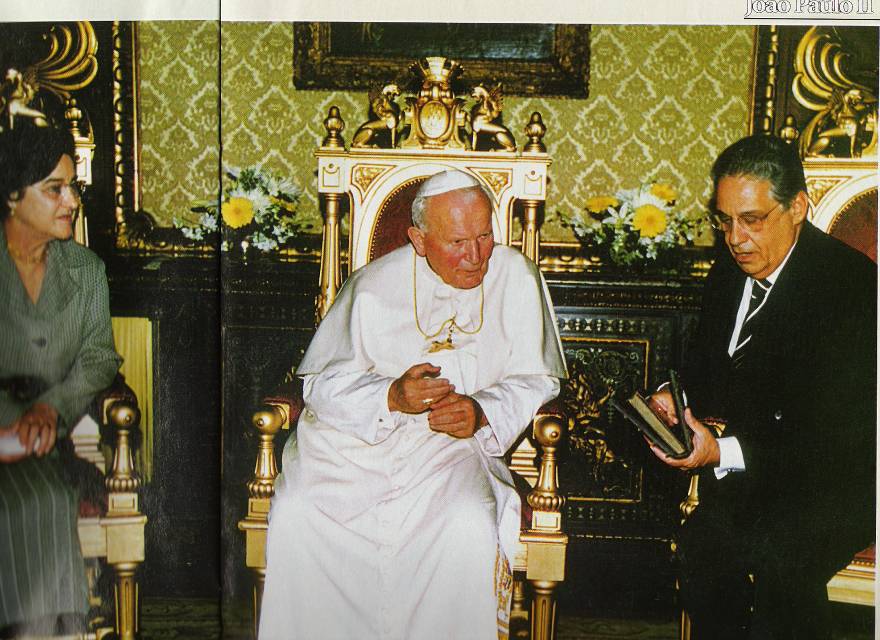 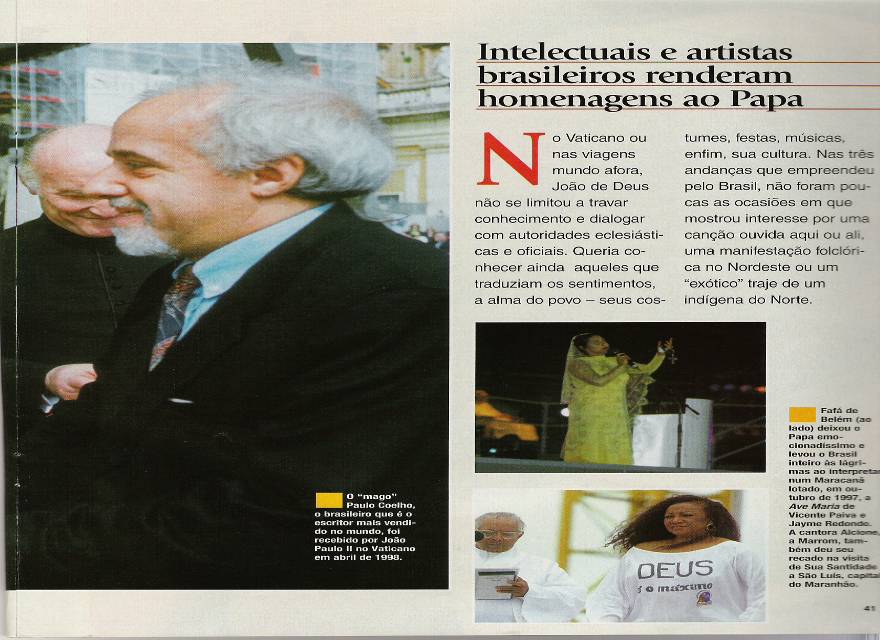 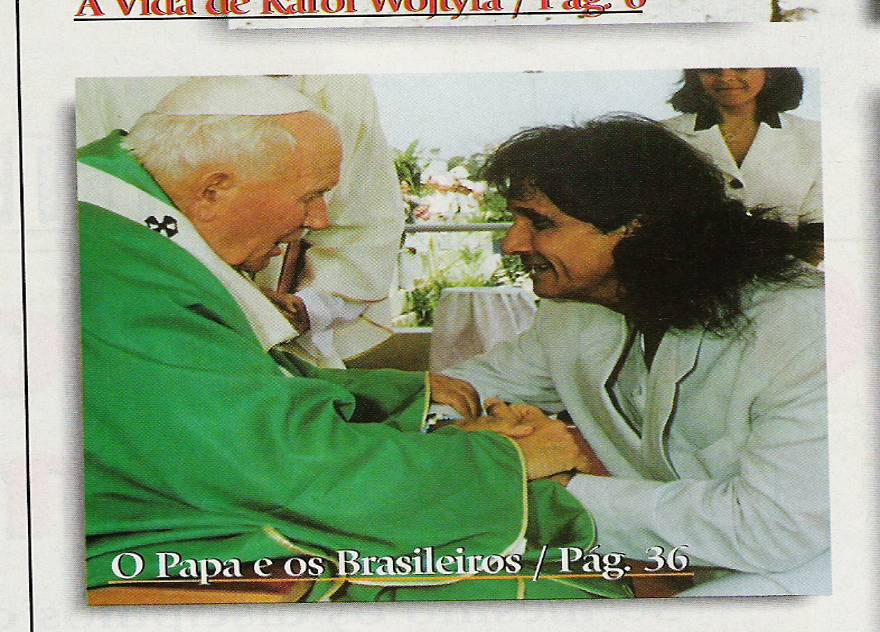 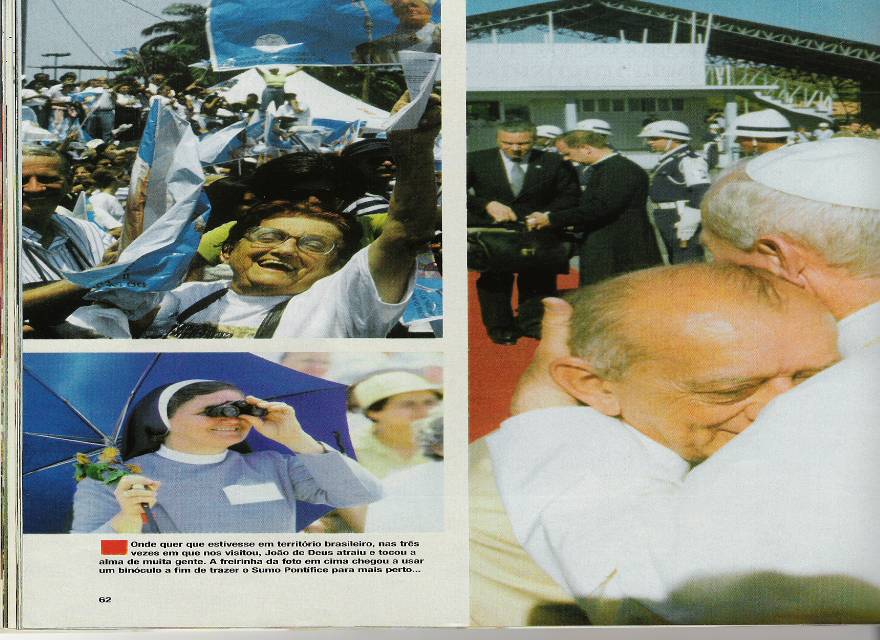 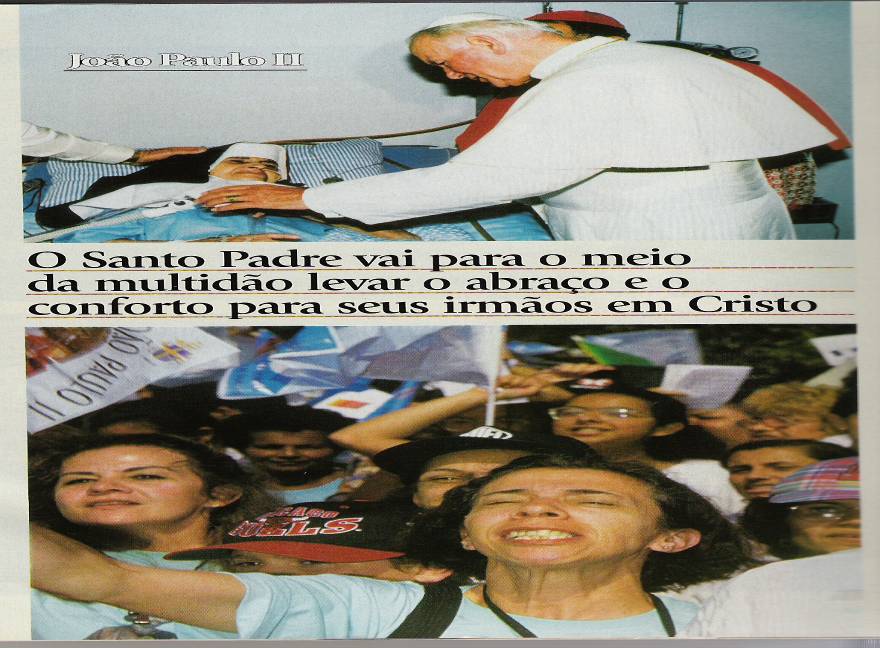 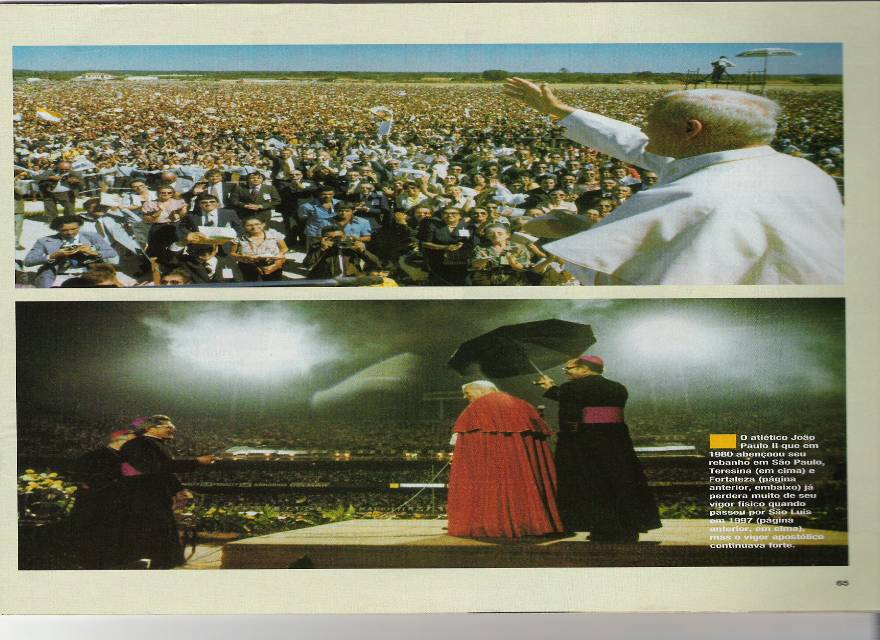 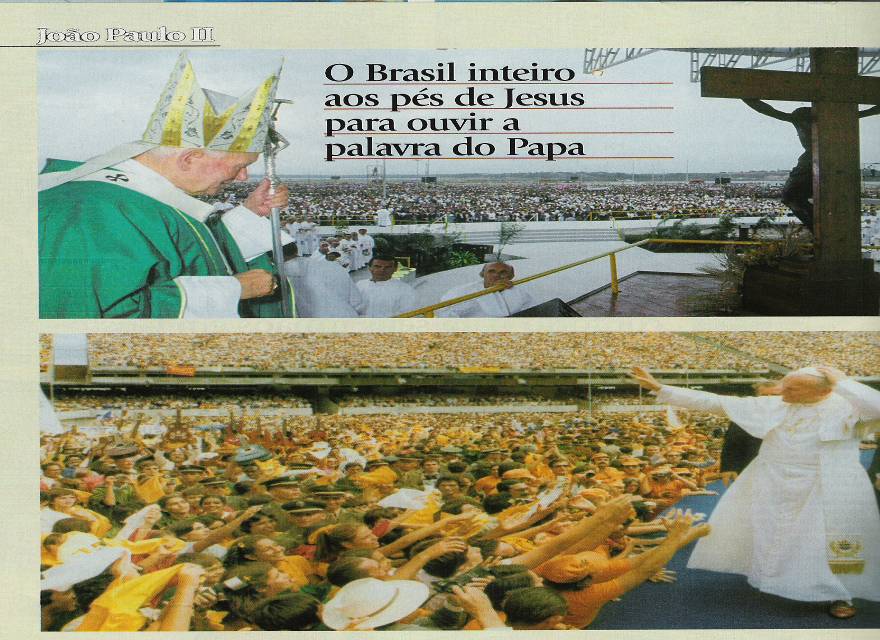